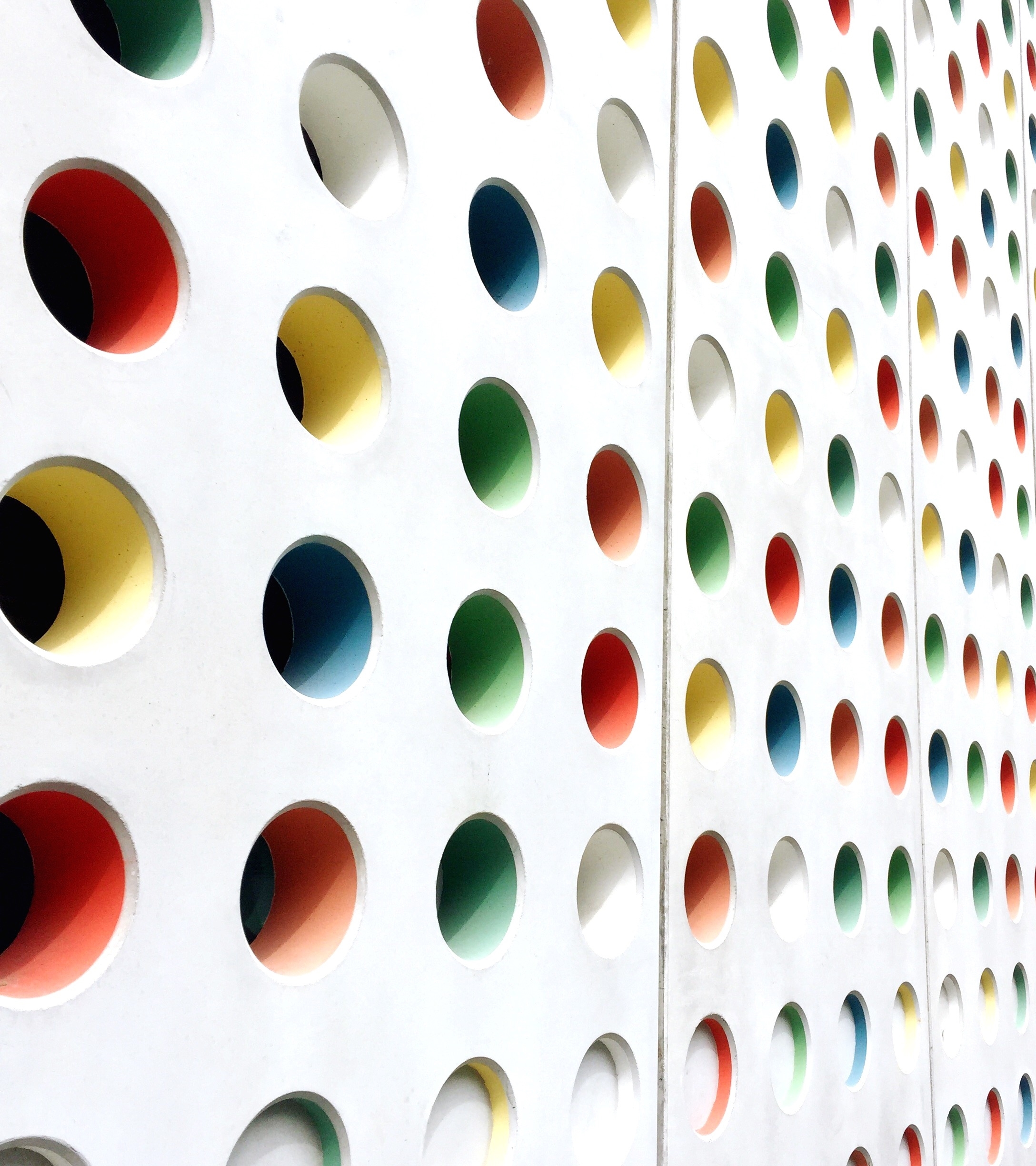 Anaglyphe
Stéréoscopie
La stéréoscopie (du grec stéréo- : solide, -scope : vision) est l'ensemble des techniques mises en œuvre pour reproduire une perception du relief à partir de deux images planes.
Stéréoscope de Charles Wheatstone
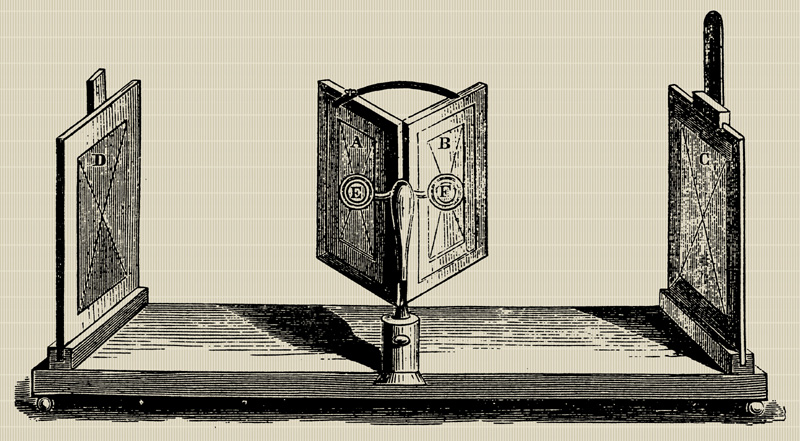 Stéréogramme
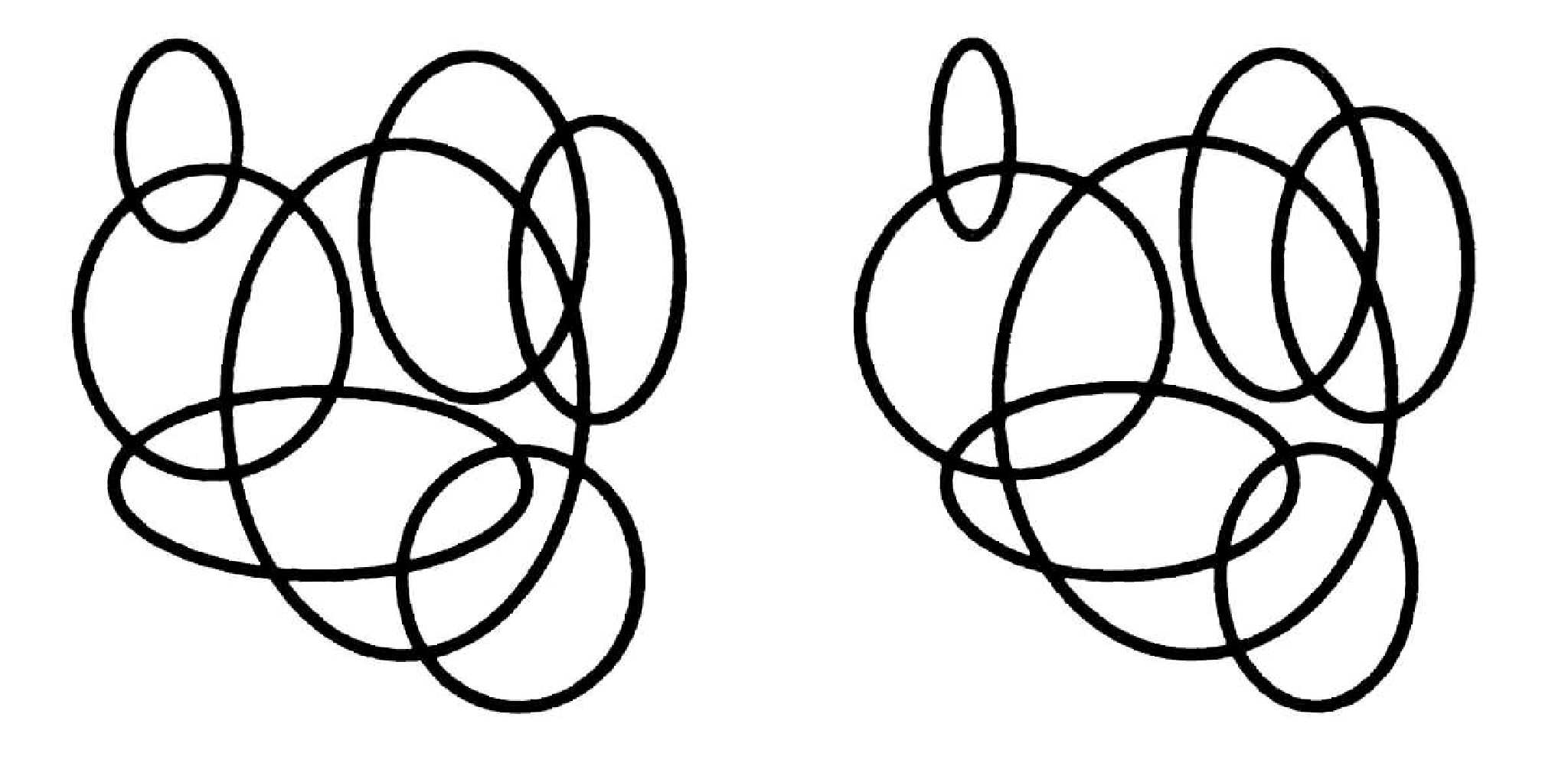 Stéréogramme
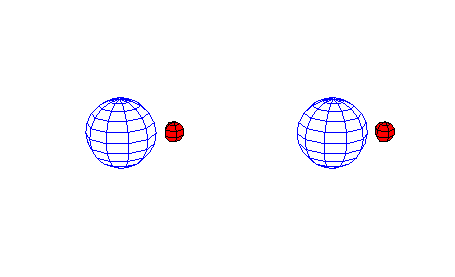 Anaglyphe
Un anaglyphe est une image imprimée pour être vue en relief, à l’aide de deux filtres de couleurs différentes disposés devant chacun des yeux de l’observateur. Ce principe est fondé sur la notion de stéréoscopie qui permet d’utiliser le décalage entre nos deux yeux pour percevoir la profondeur.
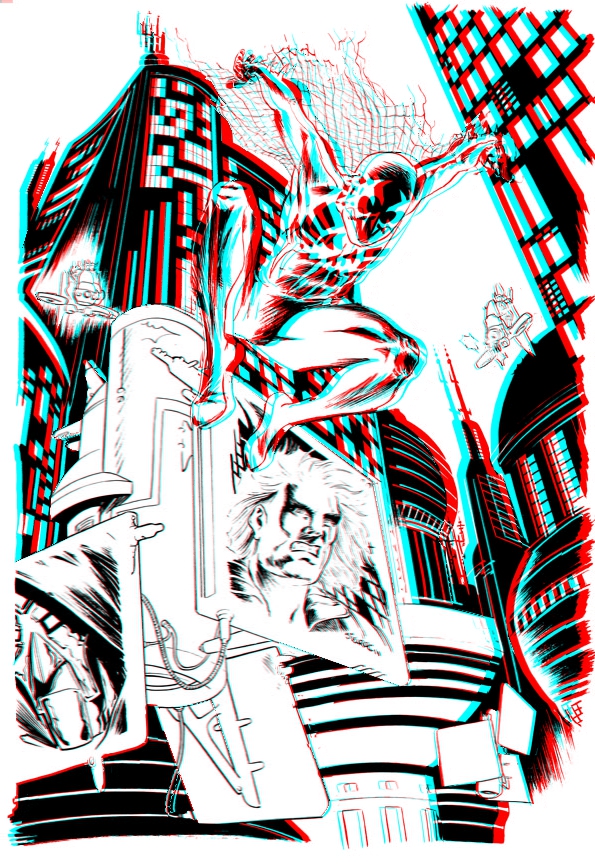 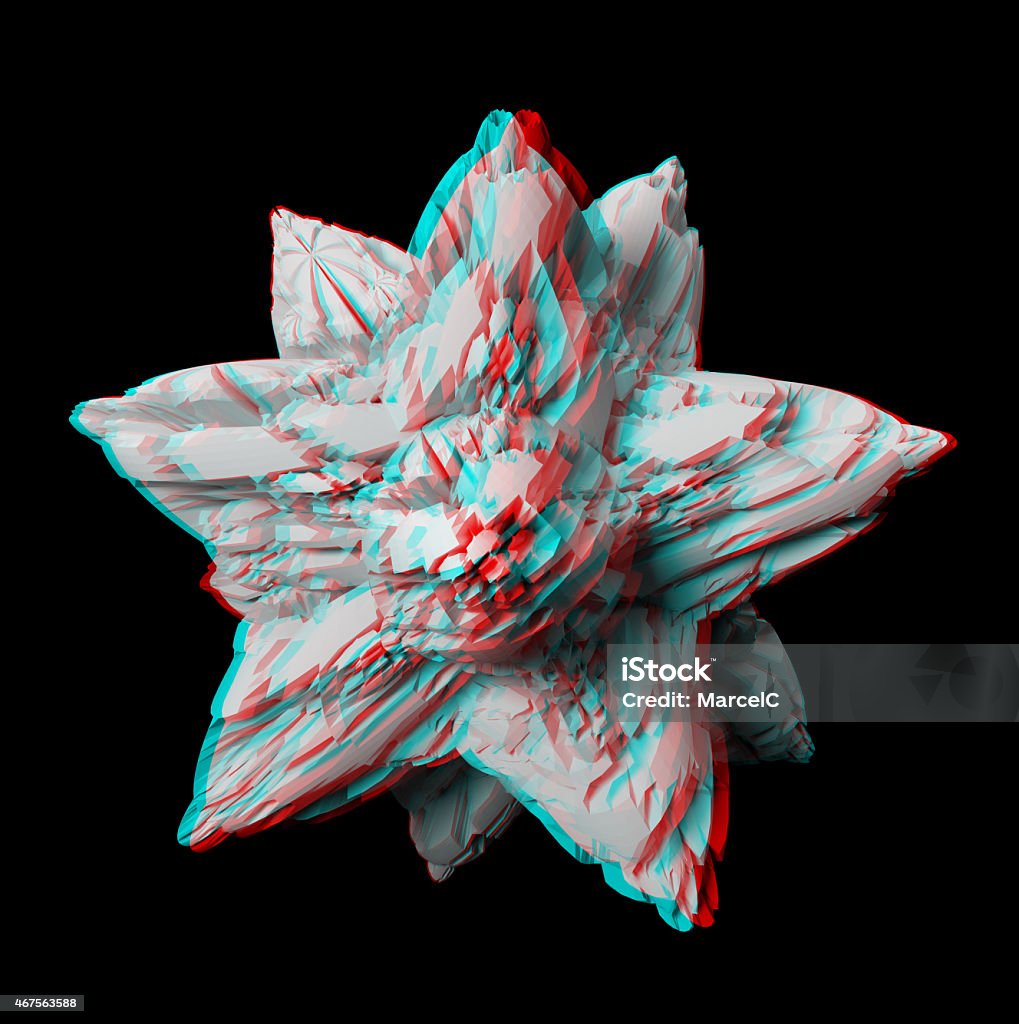 Parallaxe
La parallaxe est l’impact d'un changement d'incidence d'observation, c'est-à-dire du changement de position de l'observateur, sur l'observation d'un objet. En d'autres termes, la parallaxe est l'effet du changement de position de l'observateur sur ce qu'il perçoit..
Parallaxe
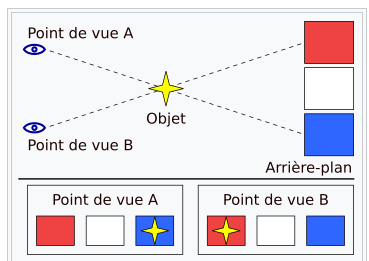 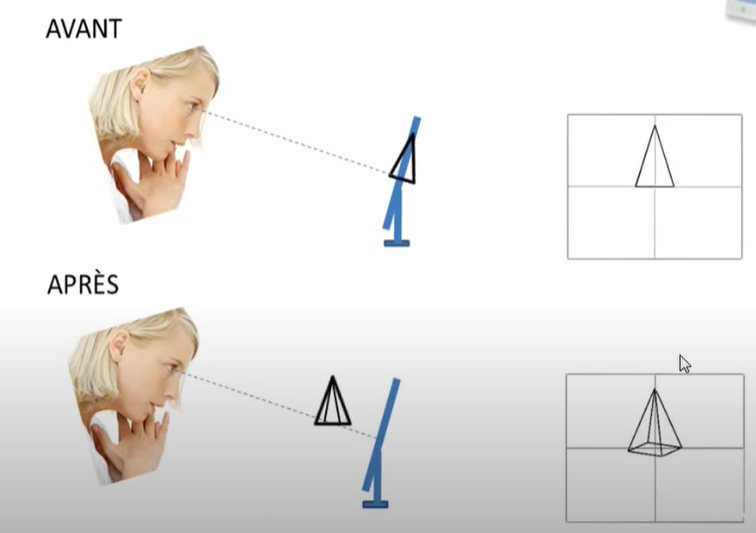 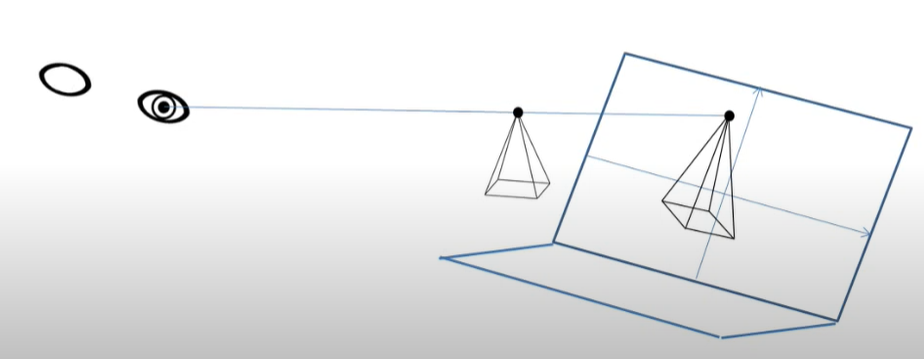 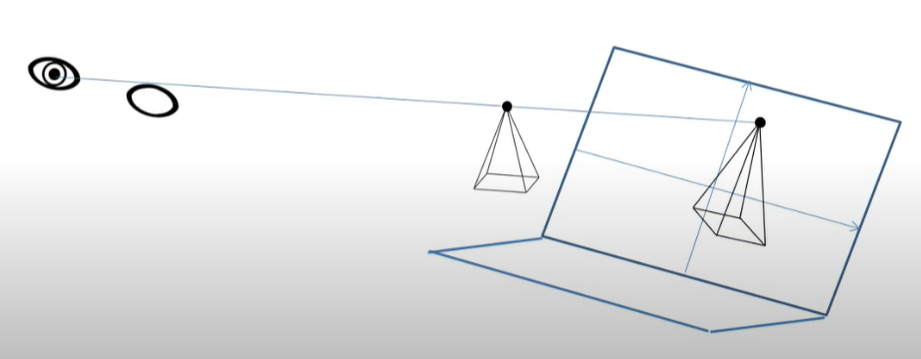 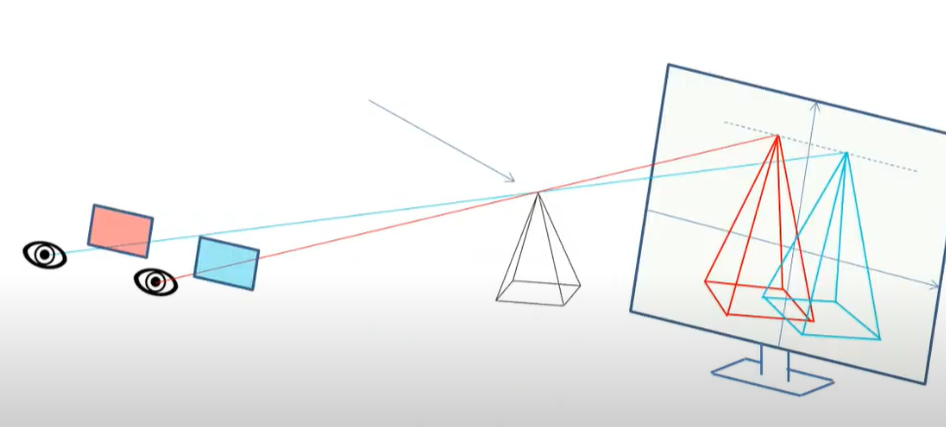 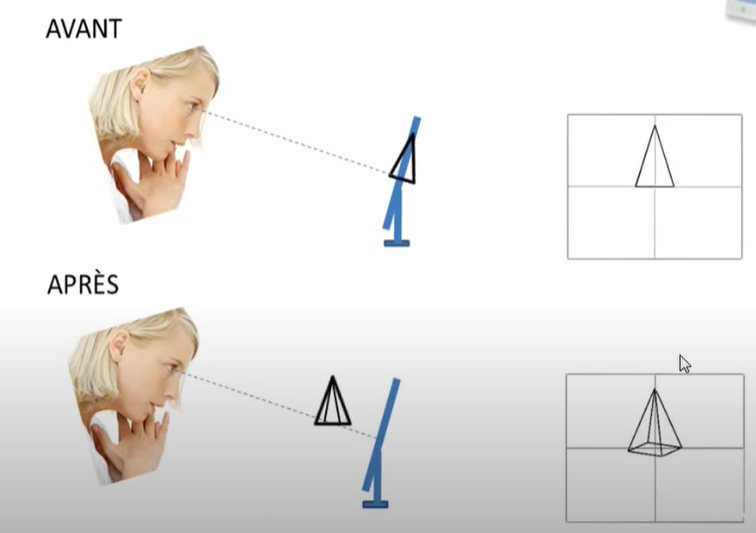 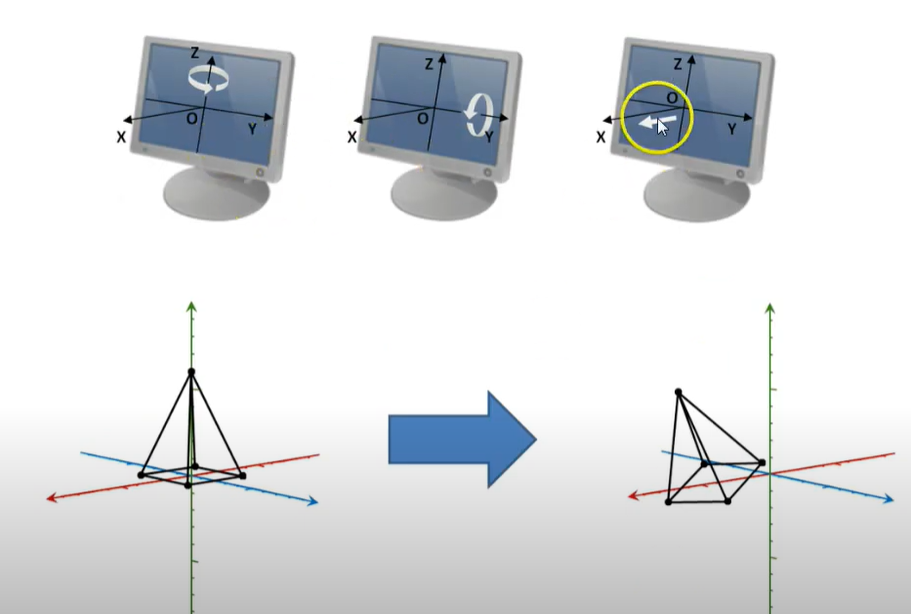 Matrice - définition
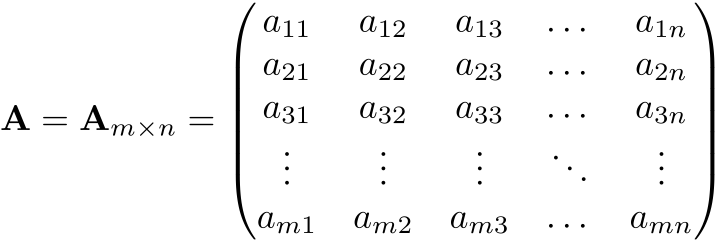 Matrice - addition
Soient A et B deux matrices de même format, on additionne les éléments occupant les mêmes positions dans chaque matrice.
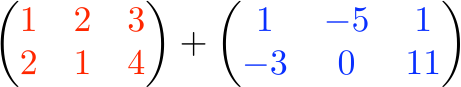 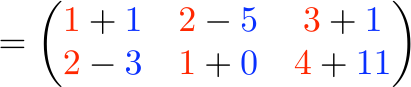 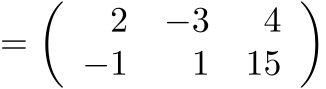 Matrice - multiplication
Soient A et B deux matrices de format compatible.
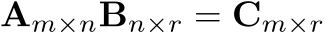 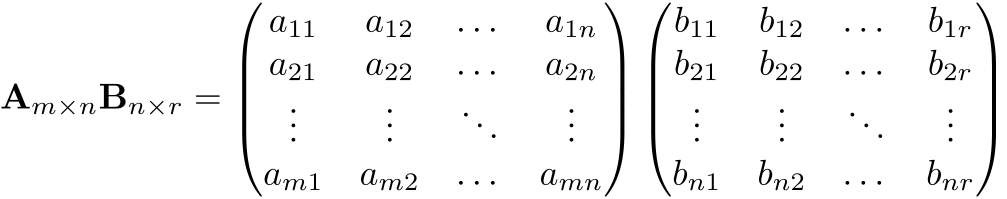 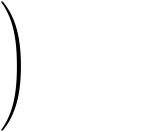 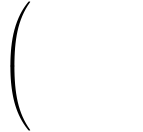 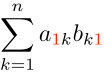 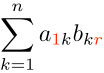 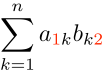 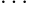 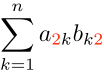 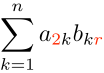 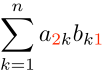 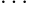 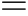 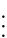 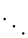 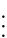 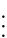 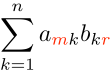 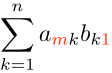 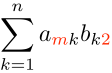 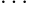 Matrice – rotation 2D
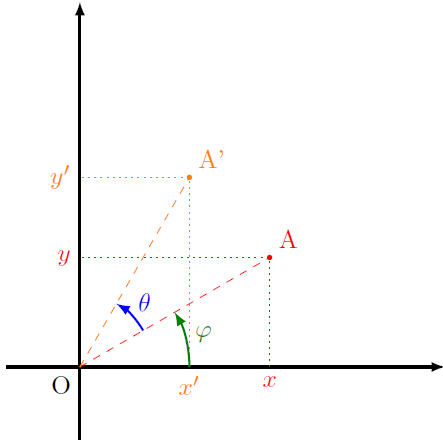 Matrice – rotation 2D
Matrice de rotation
Matrice de rotation
Translation
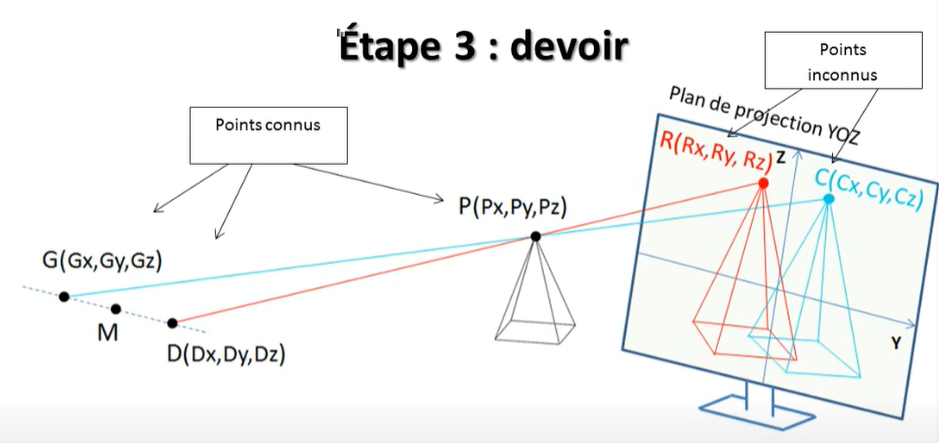 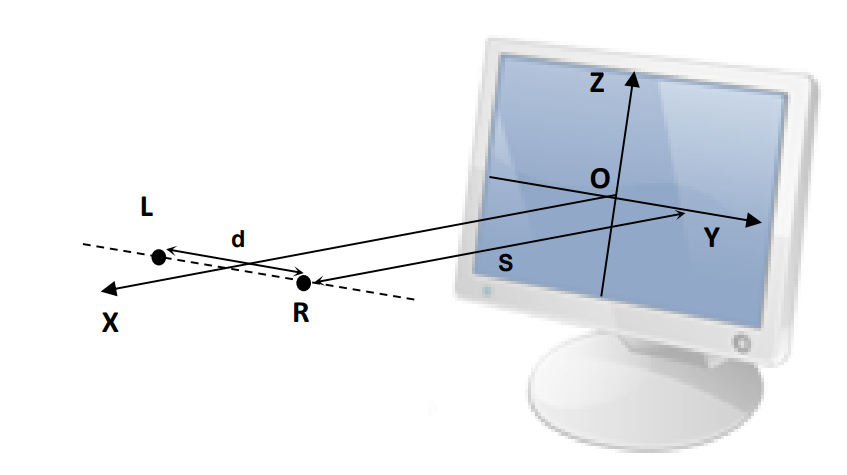 d = 6 cm
S = 60 cm
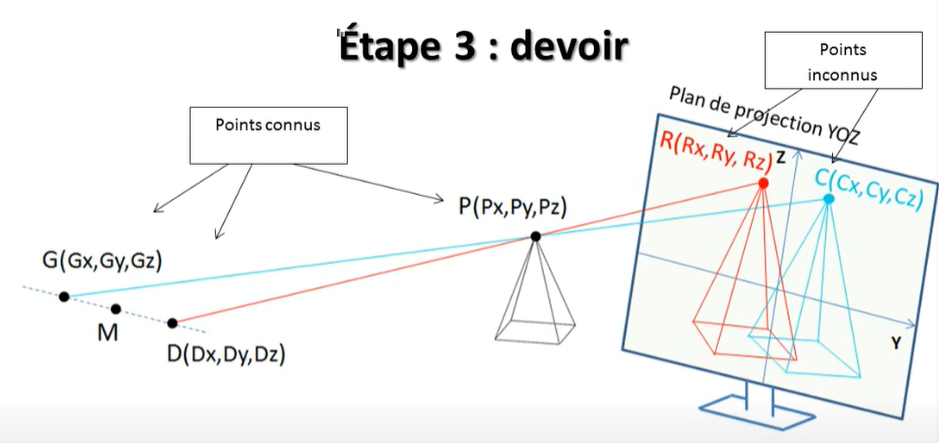 G(60, -3, 0)
D(60, 3, 0)
Droite de l’image rouge
Équation du plan YOZ
Intersection de la droite et du plan
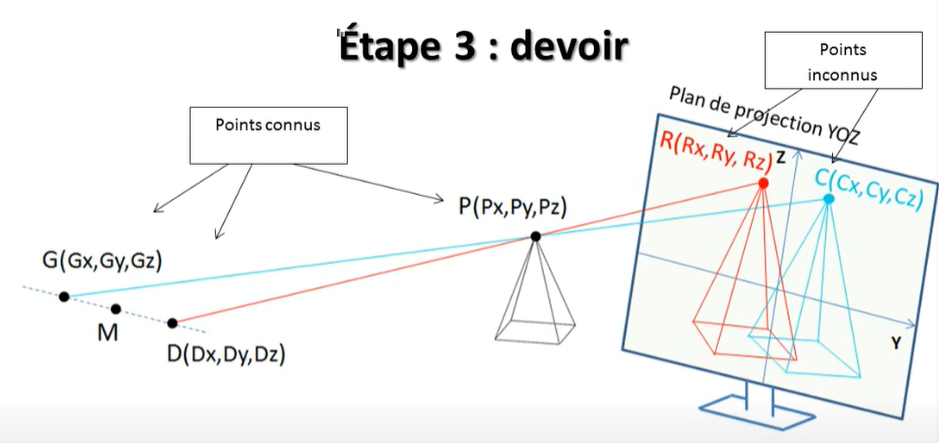 G(60, -3, 0)
D(60, 3, 0)
Image rouge
Image cyan